Городская
педагогическая конференция 
работников образования
«Красноярские стандарты 
качества образования:
выбор и самоопределение»
2017 год
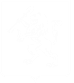 Анализ деятельности городского методического объединения учителей  информатикиза 2016-17 учебный год
29 августа 2017 года
Методическая тема:
«Рост профессиональной компетентности педагога как фактор повышения качества образования»
Основные направления деятельности:
1 направление. Совершенствование профессионального мастерства педагогов.
2 направление. Работа с молодыми педагогами (учитывая, в том числе, и деятельность РМО)
3 направление. Выявление и представление успешных педагогических практик
Основные задачи
1. Активизировать работу по совершенствованию профессионального мастерства учителей через изучение передового педагогического опыта и современных педагогических технологий;
2. Организовать работу по оказанию методической помощи молодым учителям в изучение опыта практического применения новых подходов в преподавании информатики в условиях реализации ФГОС;
3. Создать условия для личностного роста учителя через обобщение и распространение успешных педагогических практик учителей информатики города Красноярска;
4. Подготовить сборник инструктивно-методических материалов в области использования ИКТ в помощь учителям, в соответствии с требованиями «Профессионального стандарта педагога».
За  2016-17  учебный год было проведено:
5 заседаний городского методического объединения и  28 заседаний районных методических объединений, 
на которых преобладали следующие формы работы:
семинары  – 10,  
мастер-классы  – 10,
круглые столы  – 8,  
другое   – 14 (чемпионат, творческая мастерская, доклад, открытый урок, обзор практик,  представление опыта, 
рабочая встреча творческой группы).
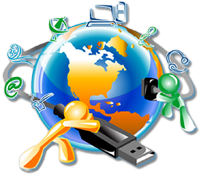 «День информатики и технологии» в рамках IV Красноярского педагогического марафона – 49 участников («Интеллектуальный марафон» для молодых педагогов в рамках мероприятия  - 15 участников)
Городской чемпионат среди школьников по информационным технологиям. (465 учащихся + 69 учителей)
Подготовка материалов и публикация на портале МКУ КИМЦ http://kimc.ms/ сборника инструктивно-методических материалов в области использования ИКТ "В помощь педагогу" - 17 публикаций.
Представление своего профессионального опыта в городских и  краевых мероприятиях
Всероссийская научно-практическая  конференция "Современные подходы к работе с высокомотивированными старшеклассниками" 
XXIV Всероссийская конференция «Практики развития: индивидуальная инициатива в новом образовательном пространстве»
IV Красноярский педагогический марафон
Городская конференция учителей математики по использованию интерактивного оборудования в образовательном процессе
Городского день Пилотных площадок
Участие педагогов в профессиональных конкурсах
В профессиональных конкурсах на федеральном уровне приняли участие 3 педагога:
Пажильцева Ольга Петровна, МАОУ Гимназия № 2
Расулова Анна Владимировна, МБОУ СШ №150
Садовникова Светлана Александровна, МАОУ Гимназия № 2

В муниципальном профессиональном конкурсе  «Учитель года города Красноярска»  приняло участие 10 педагогов, в очный пошли 3:
Варданян Кристине Вигеновна, МБОУ «Средняя школа № 133» - лауреат конкурса  
Стадник Виктория Игоревна, МБОУ «Средняя школа № 47»
Требушевская Елена Валерьевна, МБОУ «Средняя школа № 145»
http://kimc.ms/
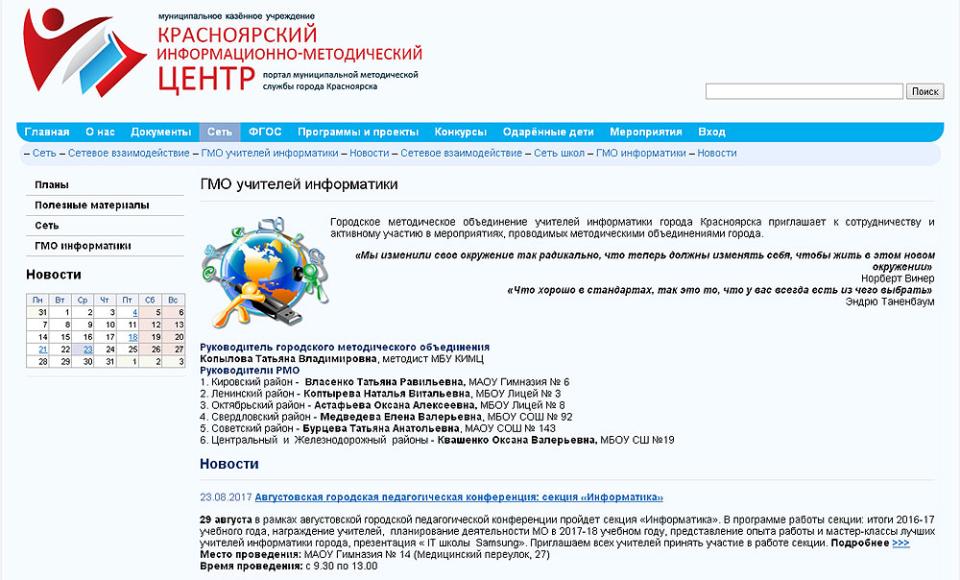 Результаты ГИА (информатика по выбору 9 классы)
Результаты ЕГЭ (информатика по выбору 11 классы)
100 - балльные результаты ЕГЭ по информатике  
показали 3 выпускника 11-х классов :
МБОУ Гимназии № 7 
МБОУ Лицея № 2
МАОУ Лицея № 6 «Перспектива»
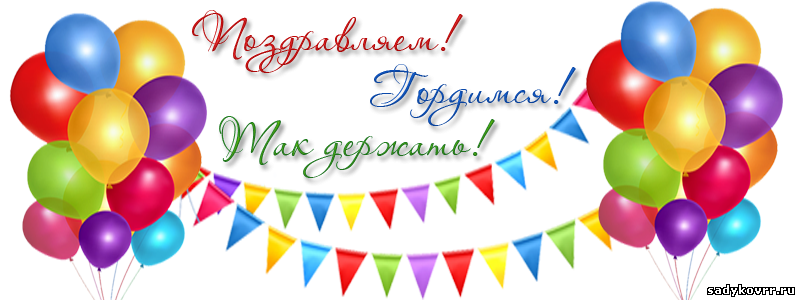 Задачи МО на 2017-2018 учебный год:
Создать условия для личностного роста учителя через обобщение и распространение успешных педагогических практик учителей информатики города Красноярска;
Совершенствовать методику преподавания информатики в условиях освоения стандартов второго поколения;
Внедрять новые формы и способы внеурочной работы, направленной на вовлечение одаренных детей в активную творческую деятельность.